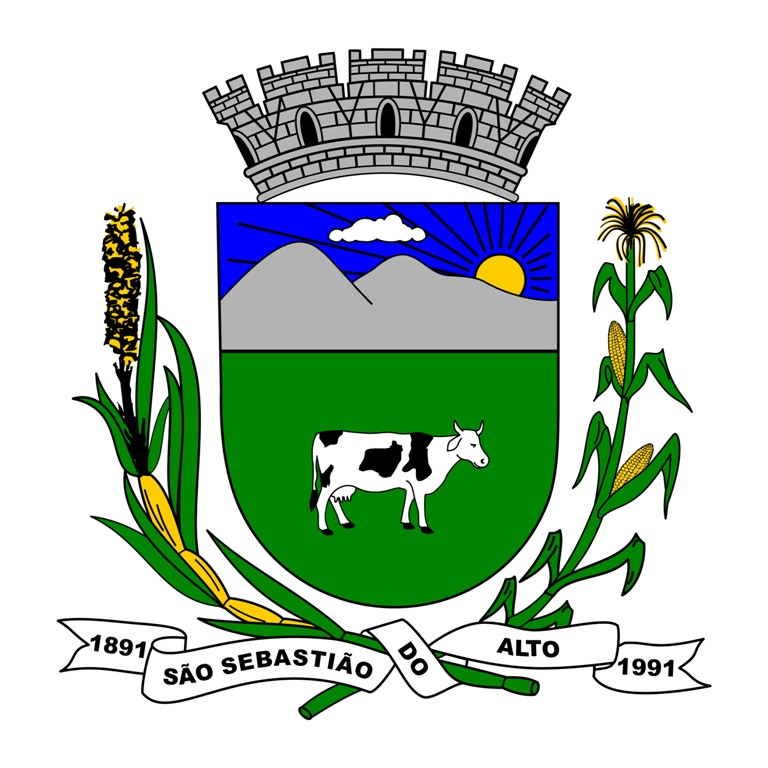 PREFEITURA MUNICIPAL DE SÃO SEBASTIÃO DO ALTO
Procedimento para Emissão da 
Nota Fiscal Eletrônica
No Site http://ssalto.rj.gov.br/
Clicar em NFSe
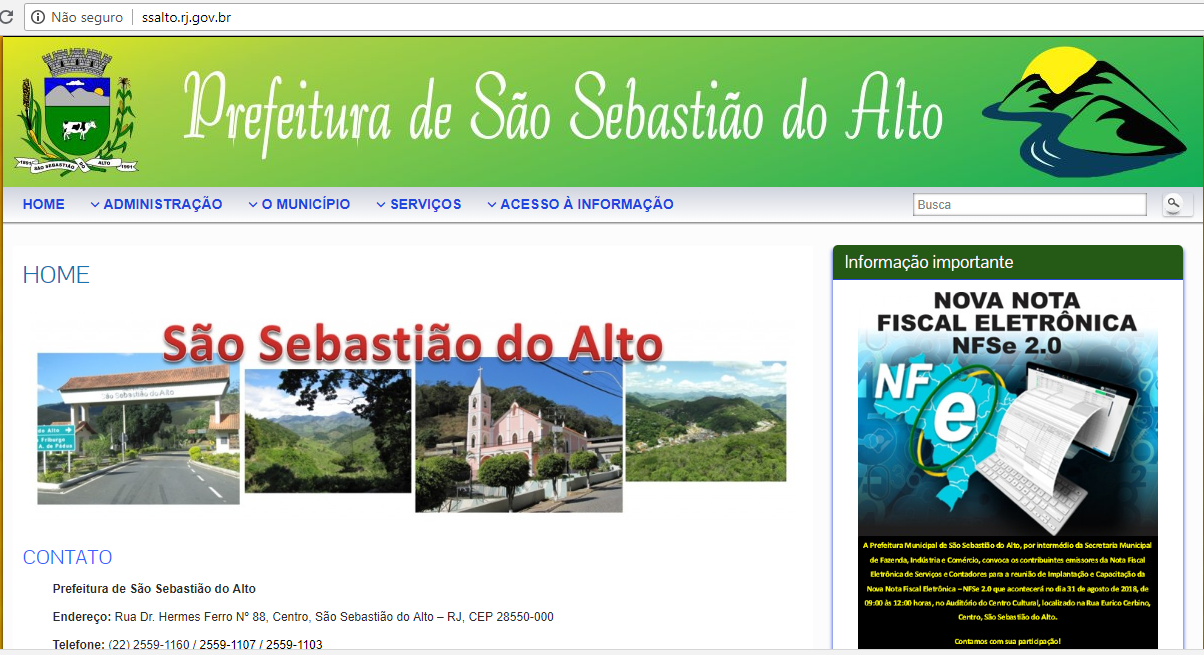 Colocar o seu CNPJ ou CPF
Colocar a Senha
Clicar em entrar
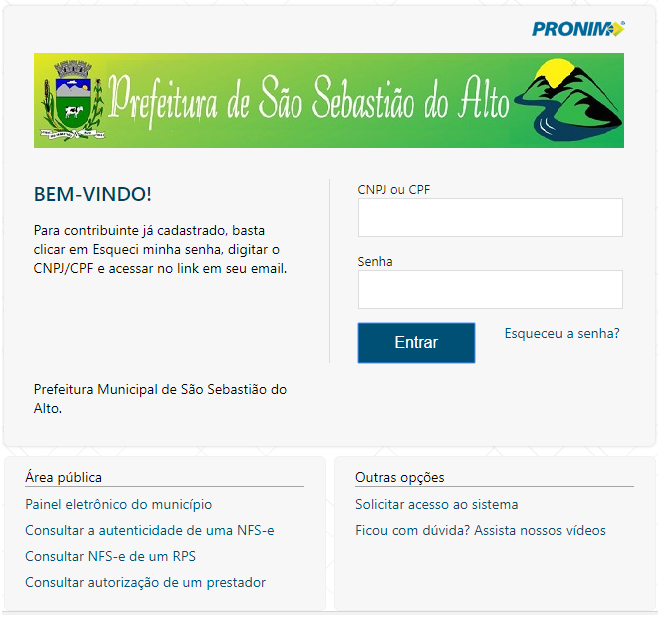 No seu primeiro acesso
a
senha que você deve usar
é que lhe foi enviado via
e-mail, quando solicitou
acesso.
o
Veja a apresentação para mudança de senhas.
A Nota Fiscal Eletrônica de Serviço está estruturada para várias informações, porém vamos demonstrar a emissão simples.
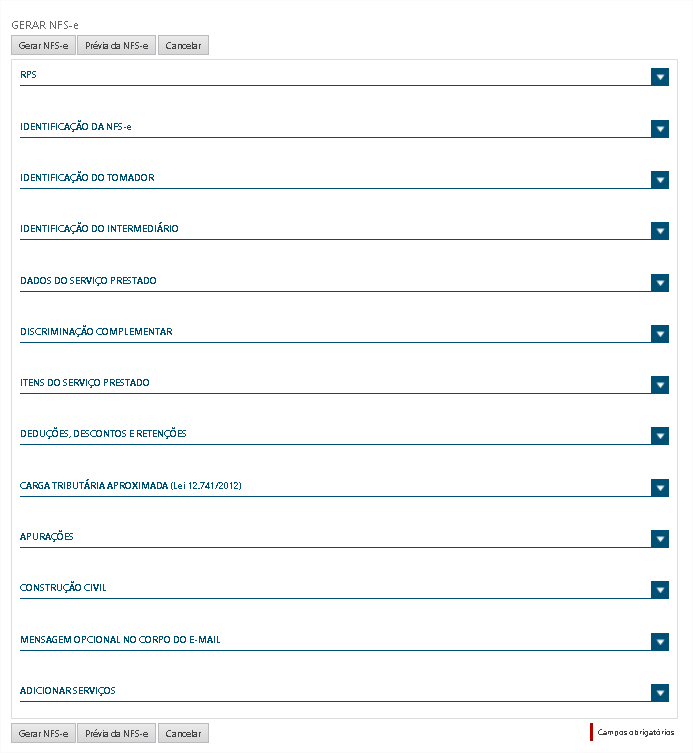 Clicar em Identificação do Tomador
informar CNPJ ou CPF
Clicar na Lupa
Clicar em Incluir novo registro
Preencher
os
dados
pedidos
Se não tiver
o nome
fantasia
favor repetir
a Razão
Social
Clique em salvar e pronto esta
mais um tomador
cadastrado
Clicar na lupa
Agora em
Pesquisar
O sistema mostrará todos os
serviços que
você esta cadastrado
Basta clicar sobre o serviço prestado, e em  OK.
Pedimos
primeiro
aos prestadores de Serviço da Construção Civil que
instante use este campo para descrever o endereço
em um
de Obra
JÁ PODEMOS GERAR A NFS-E
Para ver e imprimir
nota - clique em
a
Download
PDF
Você pode mandar a nota por e-mail,
basta preencher o campo “E-mails” e
clicar em enviar
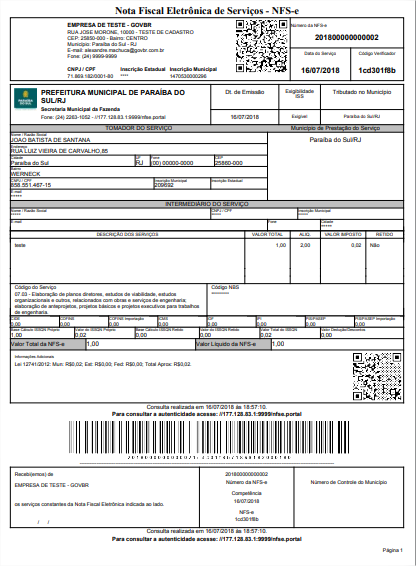 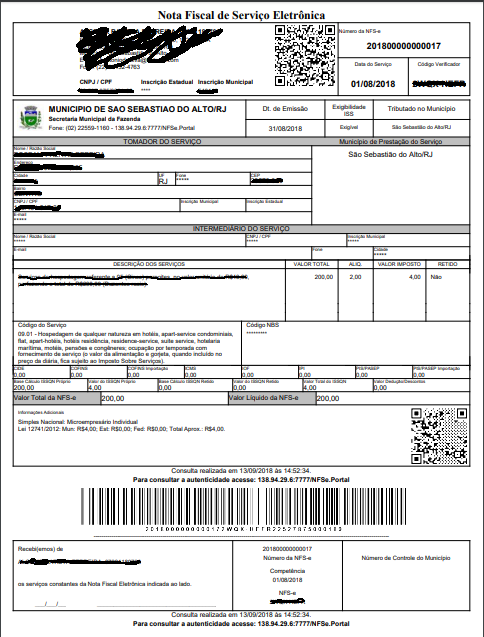 Pronto, emitida a
nova nota de serviço
eletrônica
OBRIGADO
Tópico
de
mudança
de
senha,
veja
como:
Para trocar
a
senha
entre
em
emitir
nfs-e
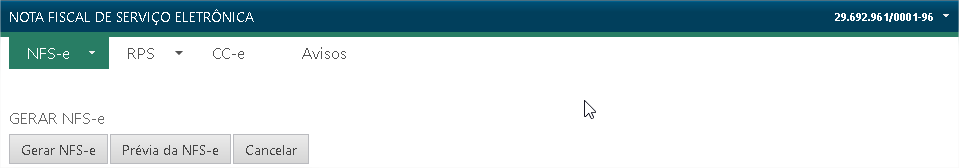 Clique
no
nº.
Do
CNPJ
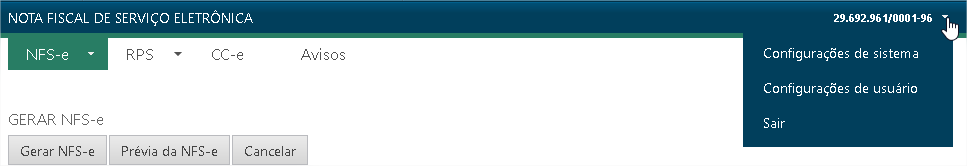 Agora em
configurações
usuário
de
Vai
abrir
esta
tela
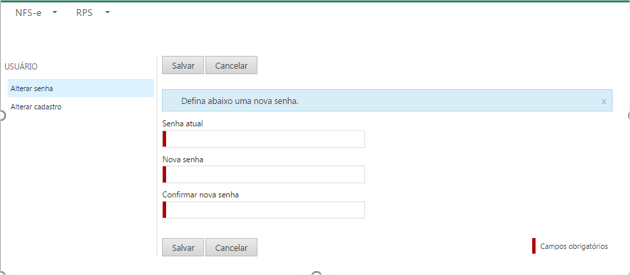 Coloque a senha fornecida
Crie sua senha
Salvando você já tem nova senha
CONFIGURANDO
ESTADUAIS E
OS
IMPOSTOS
FEDERAIS
Para configurar os impostos Estaduais
sua nota
e
Federais
na
1º. Entrar em emissão de NFS - Eletrônica
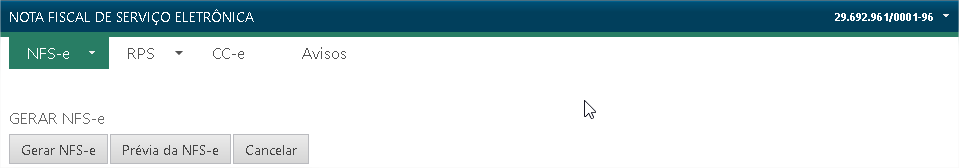 Clicar
no
nº
do
CNPJ
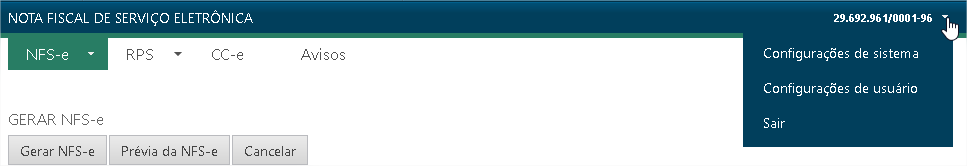 Agora em
configuração
sistema
de
Vai abrir esta tela onde você pode inclusive colocar o logotipo da empresa.
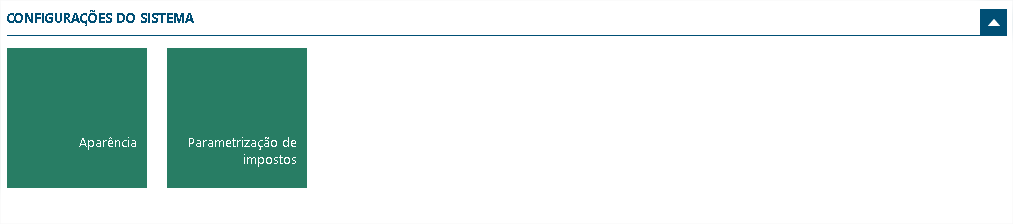 Aqui você importa seu logotipo
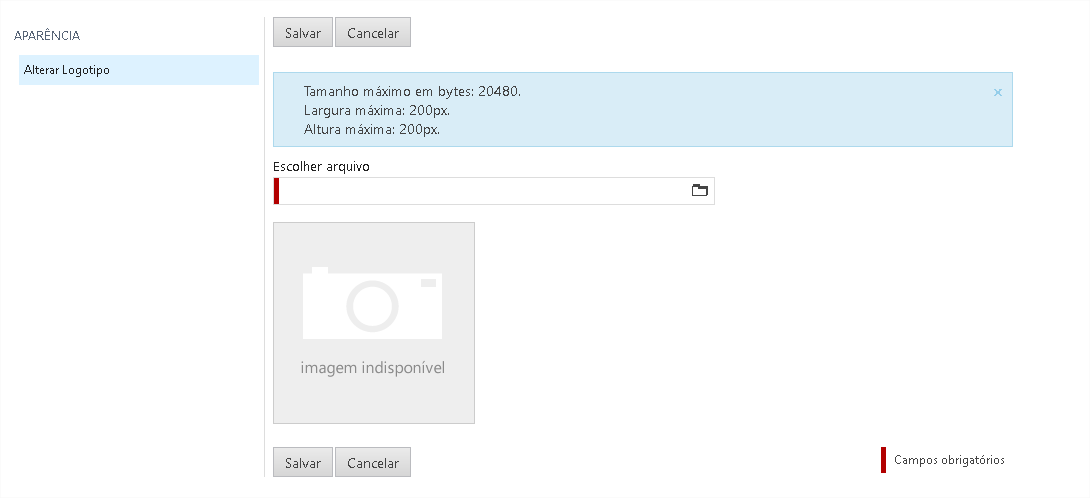 Basta seguir as instruções
Para informar os impostos:
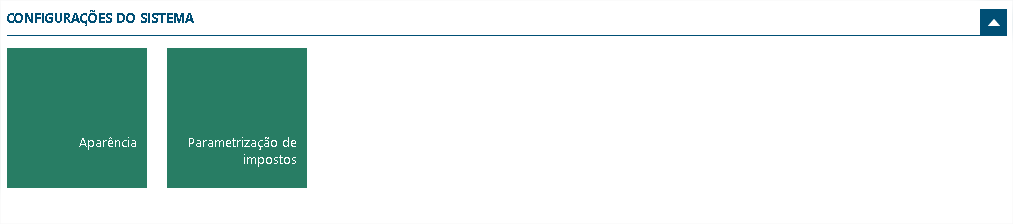 Clicar
em
Parametrização
de
Impostos
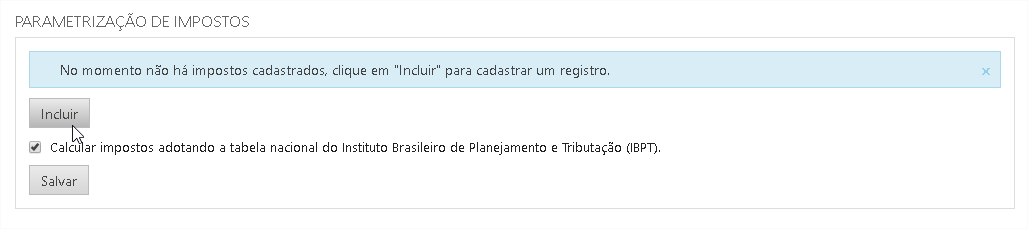 Clique em Incluir
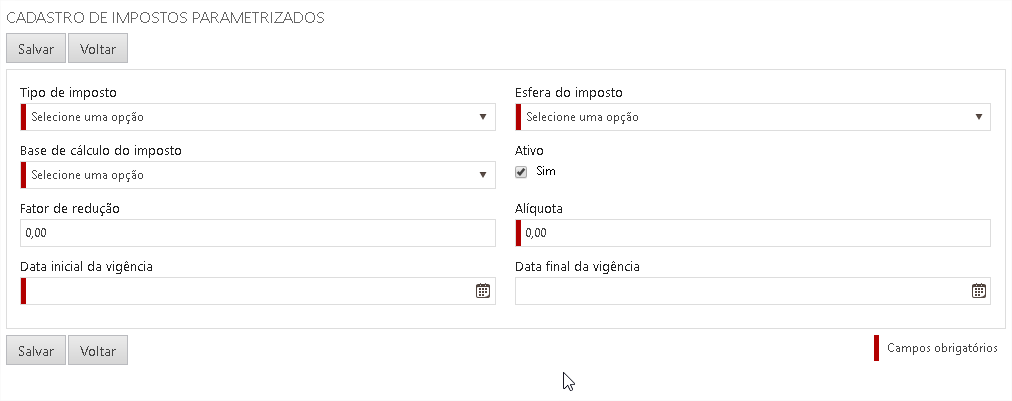 Basta ir clicando nos itens e informando seus dados , lembrando
que só poderá informar um imposto por vez.
Após informar os itens exigidos, apenas salvar e incluir novo 
Imposto.
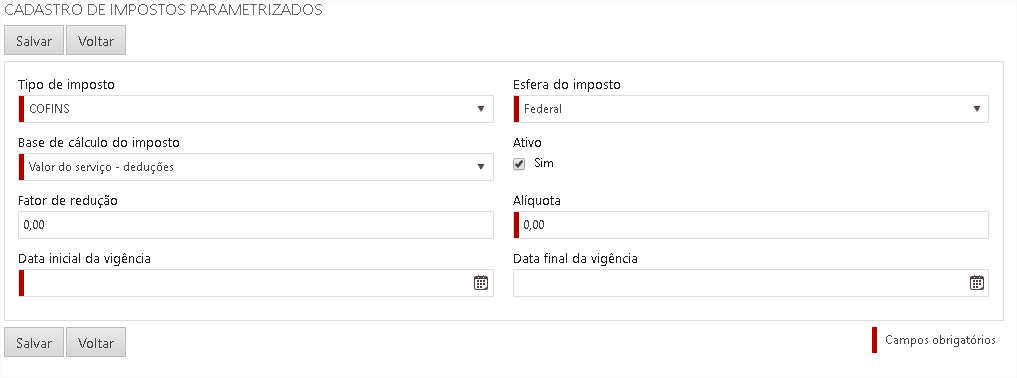 Pronto!
Você não precisará fazer isso novamente nos próximas emissões 
de NFS-e.